Итоги ГИА (ОГЭ и ЕГЭ)2021-2022 учебный год
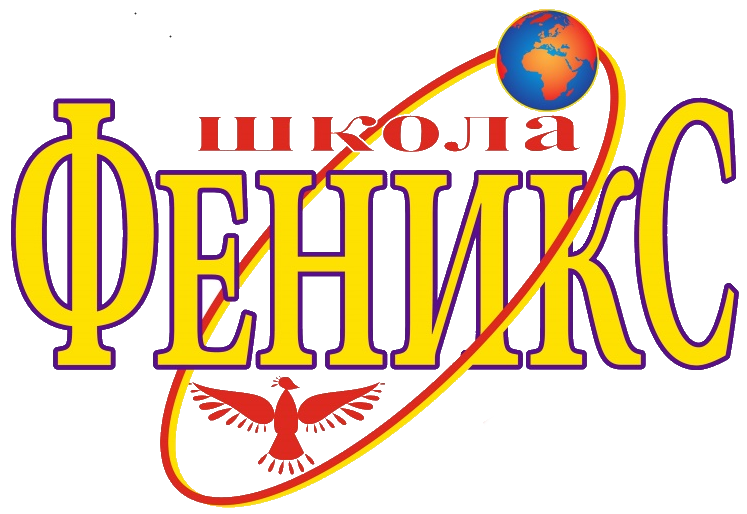 Результаты ГИА-9 (ОГЭ) - 2022
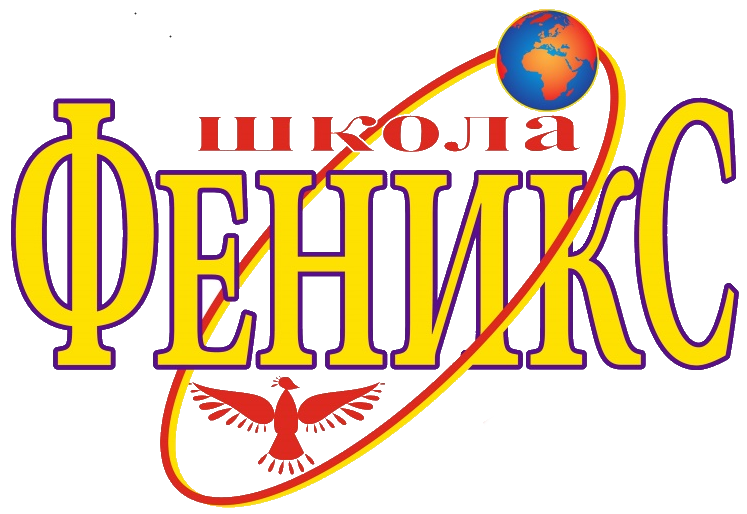 Результаты ГИА-11 (ЕГЭ) - 2022